师德师风专项培训
主讲人：吴双利
师德，即教师的职业道德
师风，即教师的行为作风
教师素质，师德最重要
百年大计   教育为本
教育发展，教师是关键
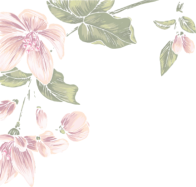 《中小学教师职业道德规范》
　　    一、爱国守法。热爱祖国，热爱人民，拥护中国共产党领导,拥护社会主义。全面贯彻国家教育方针，自觉遵守教育法律法规，依法履行教师职责权利，不得有违背党和国家方针政策的言行。
　　二、敬业奉献。忠诚于人民教育事业，志存高远，勤恳敬业，甘为人梯，乐于奉献。对工作高度负责，认真备课上课，认真批改作业，认真辅导学生。不得敷衍塞责。
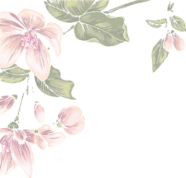 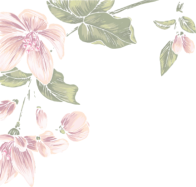 三、关爱学生。关心爱护全体学生，尊重学生人格，平等、公正对待学生。对学生严慈相济，做学生的良师益友。保护学生安全，维护学生合法权益，促进学生全面、主动、健康发展。不讽刺、挖苦、歧视学生，不体罚或变相体罚学生。
　　四、教书育人。实施素质教育，遵循教育规律，勇于探索创新，不断提高教育教学水平。培养学生良好品德，塑造学生健全人格，启发学生创新精神。不违规加重学生课业负担，不以分数作为评价学生的唯一标准。
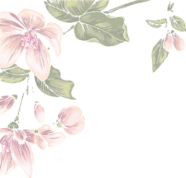 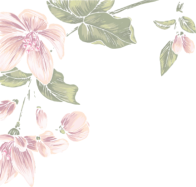 五、为人师表。坚守高尚情操，知荣明耻，严于律己，以身作则。衣着得体，语言规范，举止文明。关心集体，团结协作，尊重响事，尊重家长。作风正派，廉洁奉公。自觉抵制有偿家教,不利用职务之便谋取私利。       
    六、终身学习。 崇尚科学精神，树立终身学习理念,拓宽知识视野,更新知识结构。潜心钻研业务,勇于探索创新,不断提高专业素养和教育教学水平。
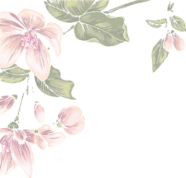 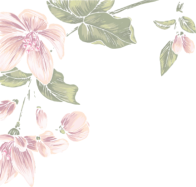 教师应具备的职业精神
1.爱国主义精神 
2.奉献精神 
3.爱岗敬业精神
4.开拓创新精神 
5.廉洁自律精神
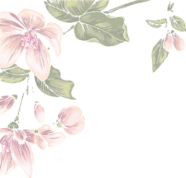 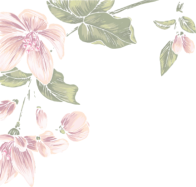 教师应该有怎样的职业作风
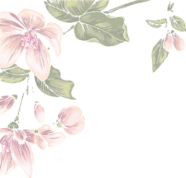 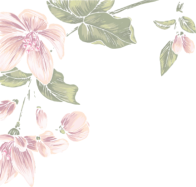 1、加强教师之间的合作
2、加强教师与学生的合作
3、加强教师与家长的合作
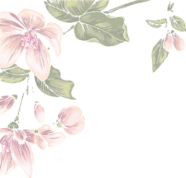 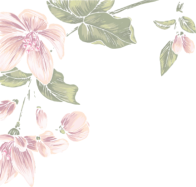 两个服从：
       服从大局
       服从领导
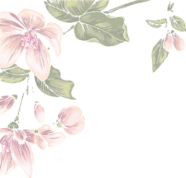 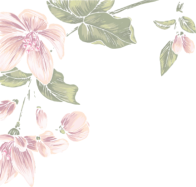 三个热爱：
       热爱学校
       热爱班级
       热爱学生
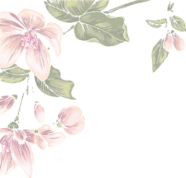 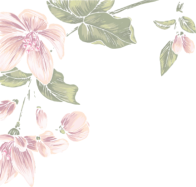 四个关系：
     家务与工作的关系
     份内工作与份外工作的关系
     吃亏与便宜的关系
     提出意见与尊重人格的关系
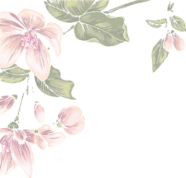 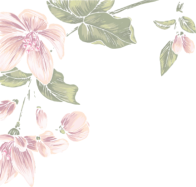 五个自觉：

       自  觉  学  习
       自  觉  守  纪
       自  觉  清  廉
       自  觉  共  事
       自  觉  创  新
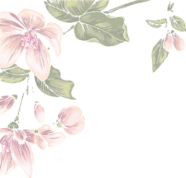 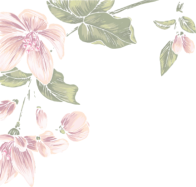 十种意识：
1.大局意识           2.责任意识 
3.团队意识            4.奉献意识 
5.育人意识            6.课改意识 7.学生意识            8.服务意识 
9.发展意识           10.学习意识
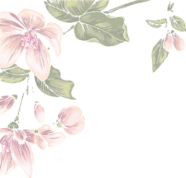 坚守教育初心 争做四有好老师
有理想信念  有道德情操  
有扎实学识  有仁爱之心